Steel Story
Lesson 1 - The Mole (synoptic)
Specification statements
Use the concept of amount of substance to perform calculations involving;
Molecular formulae,
Masses of reagents, 
Percentage yields,
Volumes of gases, 
Volumes of solutions of known concentrations, 
Balanced chemical equations
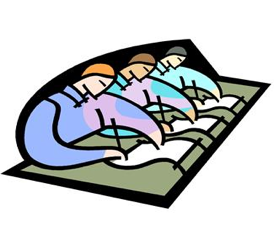 Objectives
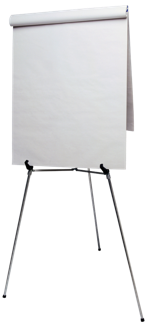 All 
Recall moles, molar mass and calculating the number of moles. 
Most
Perform calculations involving the amount of substance.
Some 
Write balanced chemical equations and use them to calculate reacting masses and moles.
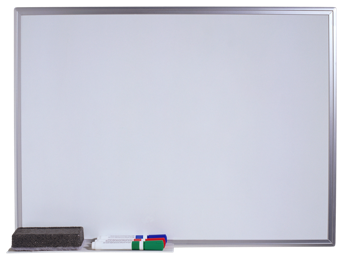 Starter – using whiteboards
1 mole of 12C contains exactly 12 grams of carbon atoms. 

Which of the statement(s) below is/are correct?

1 mole of oxygen has a mass of exactly 8 grams
1 mole of sodium has a mass of exactly 23 grams
1 mole of chlorine molecules have a mass of exactly 71 grams
1 mole of water molecules have a mass of exactly 10 grams


How would you correct the incorrect statements?
The Mole
1 mole is the amount of substance which contains as many particles as there are atoms in exactly 12 grams of 12C. 
This value is 6.022 x 1023 particles.
For an element it is the Ar in grams
For example 1 mole of hydrogen atoms has a mass of exactly 1 gram.
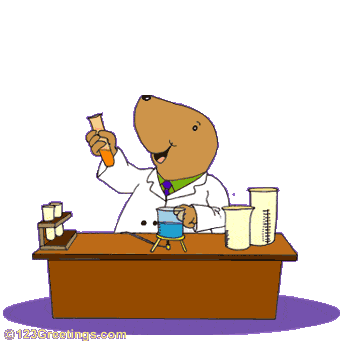 Calculating number of moles
Number of moles (mol) =  mass (g) 
				      	 molar mass (gmol-1)

This equation can be rearranged to calculate mass or molar mass as well as number of moles.
Mass (g)
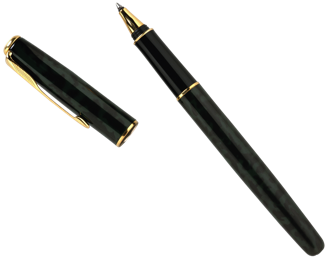 No. of moles (mol)
Mr (gmol-1)
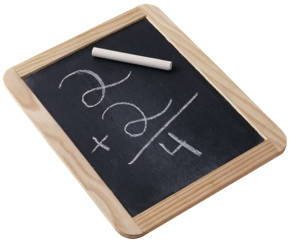 Worked Example
How many moles of Ca are there in 120g of Ca?
	Ar Ca = 40, therefore Mr Ca = 40 gmol-1
	number of moles	=   120
				               40
				      	= 3.0 mol
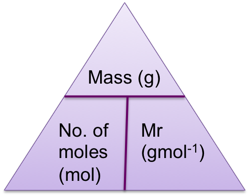 AfL – using whiteboards
Calculate the amount in moles in the following;
32.1 grams of sulfur atoms
50.0 grams of CaCO3
6.35 grams of copper atoms
400 grams of NaOH
69g of Pb
5.30g of Na2CO3
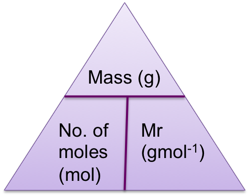 Calculating masses
Worked example
What mass of NaCl contains 10 moles of NaCl particles? 
	Mr NaCl = 23 + 35.5 = 58.5
	therefore Mr of NaCl = 58.5 gmol-1
From the equation on the previous slide ;
	Mass = moles x Mr
	Mass = 10 mol x 58.5 gmol-1 = 585 grams
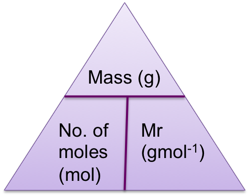 AfL – using whiteboards
Calculate the mass of 
0.013 moles of Cl2
2.00 moles of SO3
0.25 moles S8
0.15 moles of MgSO4.7H2O
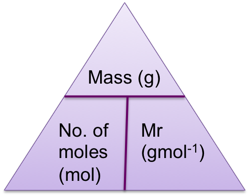 Definitions
Write your own definitions of ;
The mole
Molar mass of an element
Molar mass of a compound

Compare to statements from mark schemes
Learn these statements!
Definitions
The molar mass of an element is the mass of 6.023 x 1023 atoms of the element and is equal to the relative atomic mass expressed in grams.
The molar mass of a compound is the mass of 6.023 x 1023 molecules of the compound and is equal to the relative molecular mass expressed in grams.
Calculating reacting masses
Worked example – copy down the question

A farmer requires 33kg of ammonium sulfate fertiliser. 

How much ammonia is needed to make this quantity of fertiliser?
Step 1 – write a balanced equation
2NH3 + H2SO4  (NH4)2SO4
Step 2 – calculate moles of known mass
Moles of (NH4)2SO4 = mass / Mr = 33kg / 132 = 0.25 moles
Step 3 – use the equation to determine the ratio
2 moles of NH3 reacts to form 1 mole of (NH4)2SO4 so moles of NH3 needed = 0.25 x 2 = 0.5 moles
Step 4 – calculate mass of unknown 
Mass = number of moles x Mr = 0.5 x 17 = 8.5kg
Group work
In your groups
Write a balanced equation for each reaction
Calculate the mass required by the question (reactant or product)
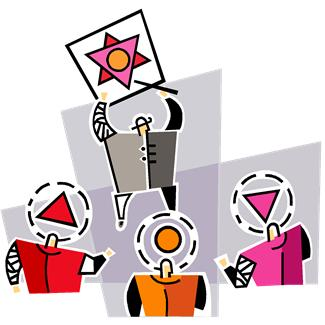 Practice questions
The mass of calcium carbonate that would need to be heated to produce 500 tonnes of calcium oxide.
The amount of glucose that would be needed to produce 11.5g of ethanol by fermentation.
The mass of titanium produced and the mass of sodium necessary for the reduction of 4.75 tonnes of titanium (IV)chloride TiCl4
Answers
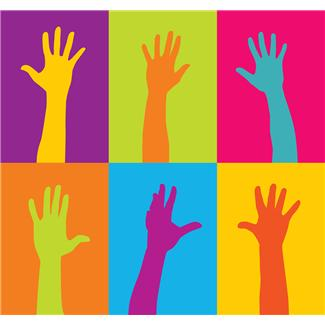 CaCO3  CaO + CO2 
molar mass of CaCO3 = 100 gmol-1 
molar mass of CaO = 56 gmol-1
Mass of CaCO3 required = 890 tonnes


2. 	C6H12O6  2C2H5OH  2CO2
Mass of glucose = 22.5g

TiCl4 +4Na  Ti + 4NaCl
Mass of titanium = 1.20 tonnes
Mass of sodium = 2.30 tonnes
AfL – using whiteboards
What mass of ammonium nitrate fertiliser can be made from 18.9 tonnes of nitric acid?

Be prepared to explain each step clearly!
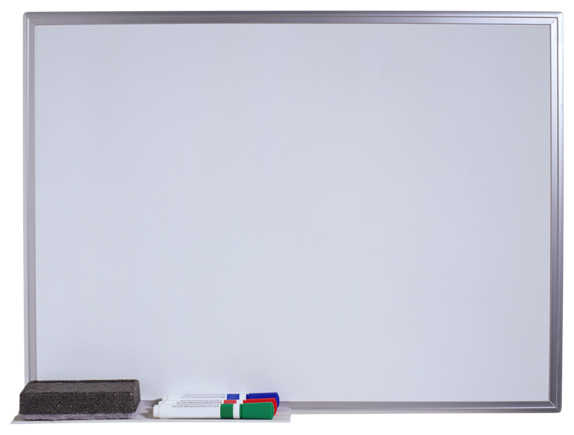 AfL - answer
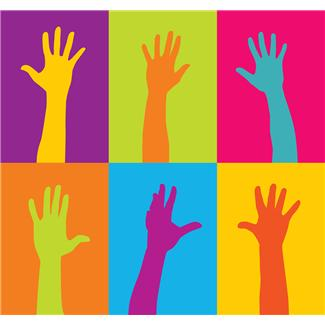 Step 1
NH3 + HNO3  NH4NO3
Step 2 
Moles of nitric acid = 18.9 
				     63	= 0.3 moles
Step 3 
From the equation the reacting quantities are 1:1 so 0.3 moles of nitric acid will produce 0.3 moles of ammonium nitrate. 
Step 4 
Mass of ammonium nitrate = 0.3 x 80 = 24 tonnes
Plenary - Exam question
Barium metal can be extracted from barium oxide, BaO, by reduction with aluminium.

6BaO + 2Al  3Ba + Ba3Al2O6 

Calculate the mass of barium metal that could be produced from reduction of 500 g of barium oxide using this method.
answer = ............................... g    [Total 4 marks]
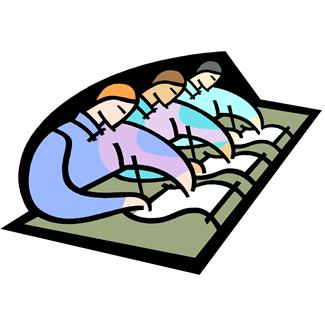 Answer with indicative marks
Mr of BaO = 137 + 16 = 153 (1)
moles of BaO = 500/153 or 3.268 mol (1)
moles of Ba = 3.268/2 or 1.634 mol (1)
mass of Ba formed = 1.634 x 137 = 224 g  (accept 223.85g) (1)
if 6 mol of BaO forms 3 mol of Ba, award 3rd mark

Alternative method
mass of 6BaO=918 g (1)
mass of 3Ba = 411 g (1)
1g BaO forms 411/918 g Ba  = 0.4477 (1)
500 g BaO forms 223.85g (1) 
									[4]
Exam question
Antimony is found naturally in a number of minerals including stibnite. Stibnite typically contains 5% of Sb2S3. Antimony can be obtained by reducing Sb2S3 with scrap iron.
		
Sb2S3 + 3Fe  2Sb + 3FeS

(i)	How many moles of Sb2S3 are in 500 kg of a typical sample of stibnite containing 5% by mass of Sb2S3?
molar mass of Sb2S3 = 340 g mol–1; relative atomic mass of Sb = 122

							……………… mol  [2]
(ii)	Calculate the mass of antimony that could be obtained by processing 500 kg of stibnite.

						  mass = ……………… kg  [2]
							      [Total 4 marks]
Answer with indicative marks
(i)	Mass of Sb2S3 in stibnite = 5% of 500 kg = 25.0 kg 
Moles of Sb2S3 =  73.5/ 73.529 /73.53/ 74 mol 
		(calculator value: 73.52941176)
If 5% is not used, 1471 mol; ecf for 2nd mark
		(calculator value: 1470.588235)
If 5% is used 2nd, 73.6 mol: OK for both marks			2

(ii)	moles of Sb = 2 x 73.5 mol 
mass of Sb = 2 x 73.5 x 0.122 kg = 17.9 kg 
If the 2 isn’t used, answer = 73.5 x 0.122kg = 8.95kg 
ecf answer from (i) x 2 or ecf answer above x 2
OR
% Sb = 244/340 = 71.7% 
mass Sb = 25.0 x 71.7/100 = 17.9 kg  (ecf as above)		2
									[4]